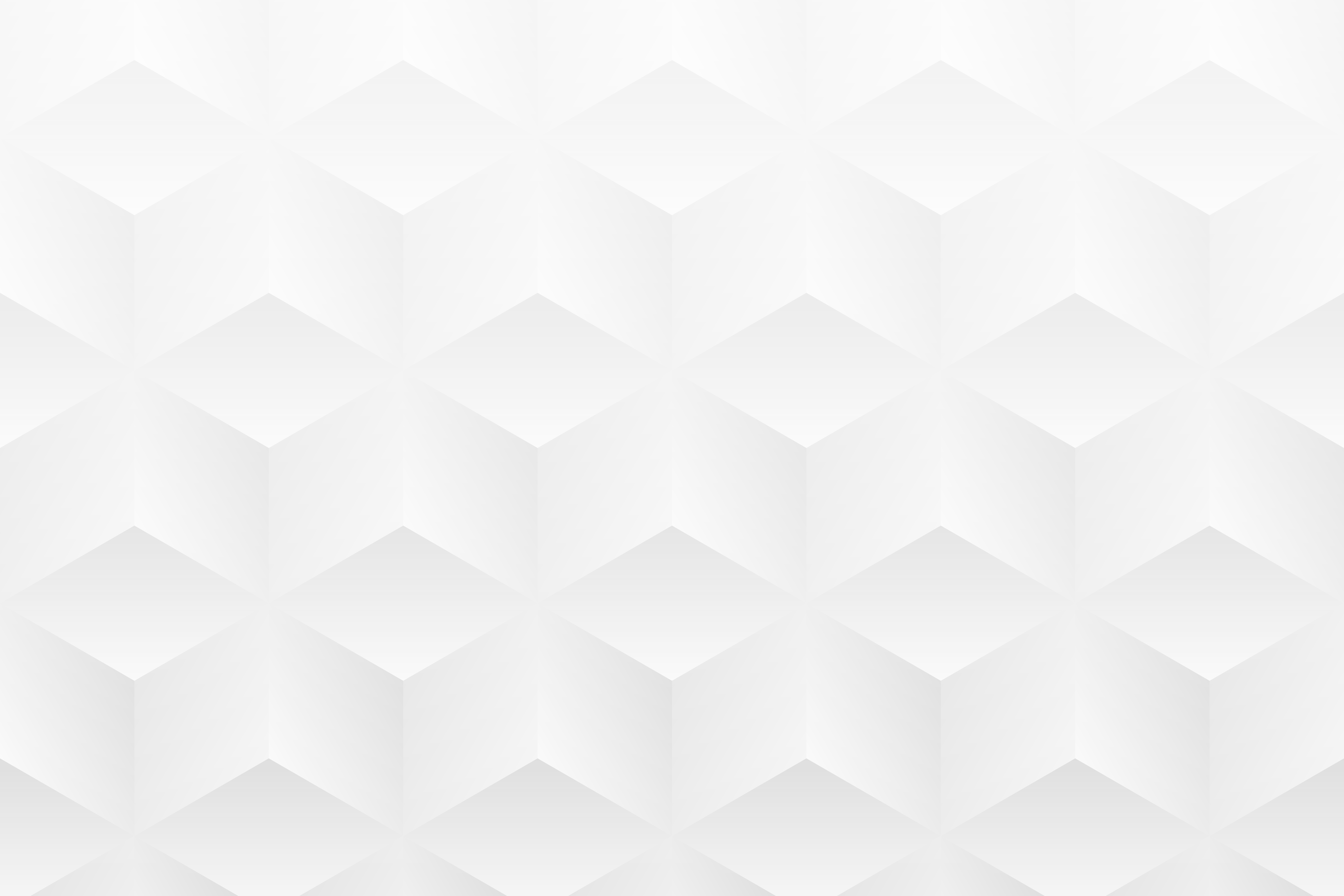 MODÈLE DE MATRICE AXÉE SUR LE CLIENT pour PowerPoint
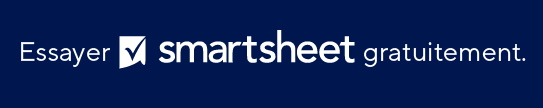 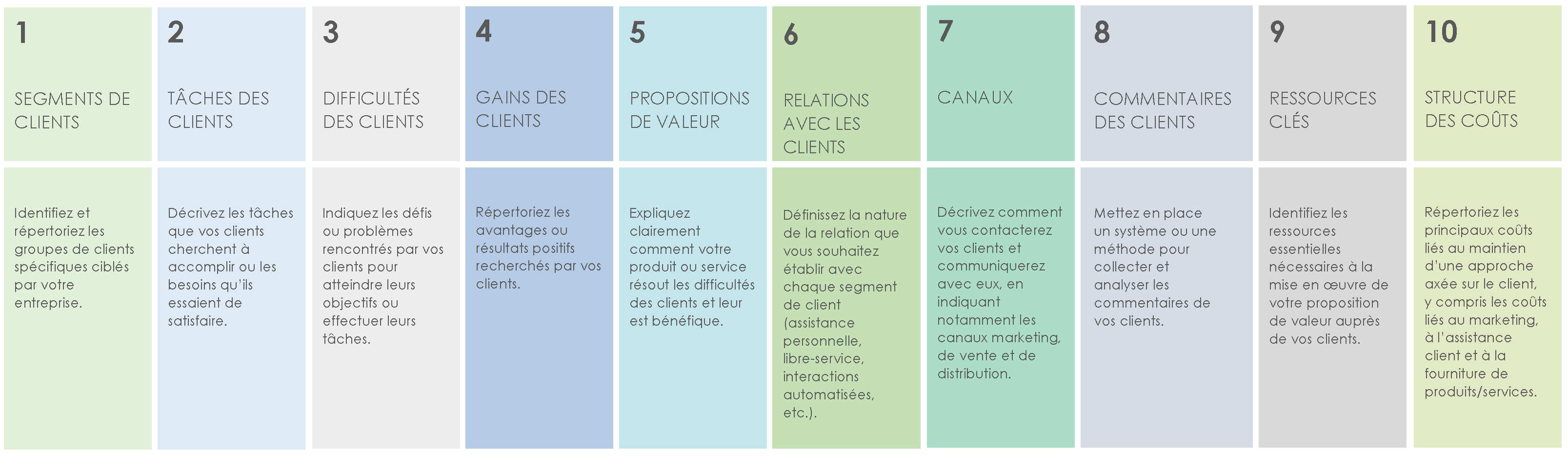 Ces instructions vous guideront pour remplir le modèle et vous aideront à comprendre et satisfaire les besoins de vos clients.
MODÈLE DE MATRICE AXÉE SUR LE CLIENT
3
4
5
2
1
GAINS DES CLIENTS
SEGMENTS DE CLIENTS
TÂCHES DES CLIENTS
PROPOSITIONS DE VALEUR
DIFFICULTÉS DES CLIENTS
Expliquez clairement comment votre produit ou service résout les difficultés des clients et leur est bénéfique.
Identifiez et répertoriez les groupes de clients spécifiques ciblés par votre entreprise.
Indiquez les défis ou problèmes rencontrés par vos clients pour atteindre leurs objectifs ou effectuer leurs tâches.
Répertoriez les avantages ou résultats positifs recherchés par vos clients.
Décrivez les tâches que vos clients cherchent à accomplir ou les besoins qu’ils essaient de satisfaire.
MODÈLE DE MATRICE AXÉE SUR LE CLIENT
8
9
10
7
6
RESSOURCES CLÉS
RELATIONS AVEC LES CLIENTS
CANAUX
STRUCTURE DES COÛTS
COMMENTAIRES DES CLIENTS
Répertoriez les principaux coûts liés au maintien d’une approche axée sur le client, y compris les coûts liés au marketing, à l’assistance client et à la fourniture de produits/services.
Définissez la nature de la relation que vous souhaitez établir avec chaque segment de client (assistance personnelle, libre-service, interactions automatisées, etc.).
Mettez en place un système ou une méthode pour collecter et analyser les commentaires de vos clients.
Identifiez les ressources essentielles nécessaires à la mise en œuvre de votre proposition de valeur auprès de vos clients.
Décrivez comment vous contacterez vos clients et communiquerez avec eux, en indiquant notamment les canaux marketing, de vente et de distribution.